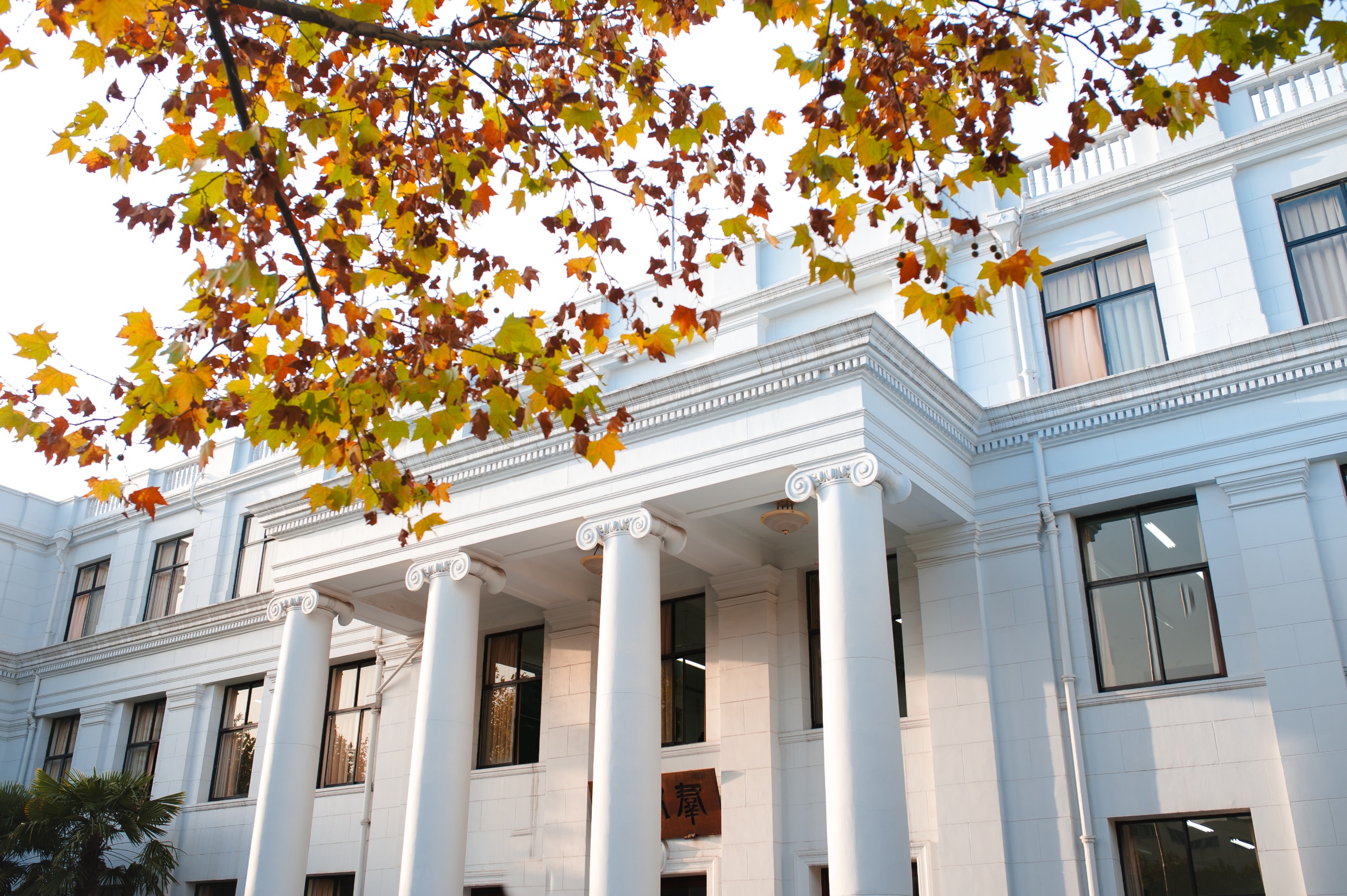 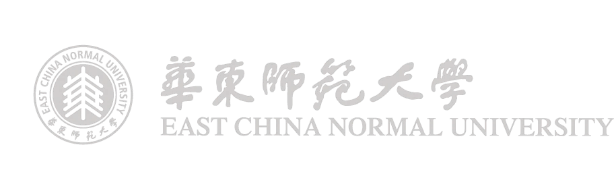 提高“中国关键词”对外翻译
传播效果的实证研究
A Survey on the Effectiveness of English Translation of “China Key Words”
窦卫霖    华东师范大学
2016.6.18
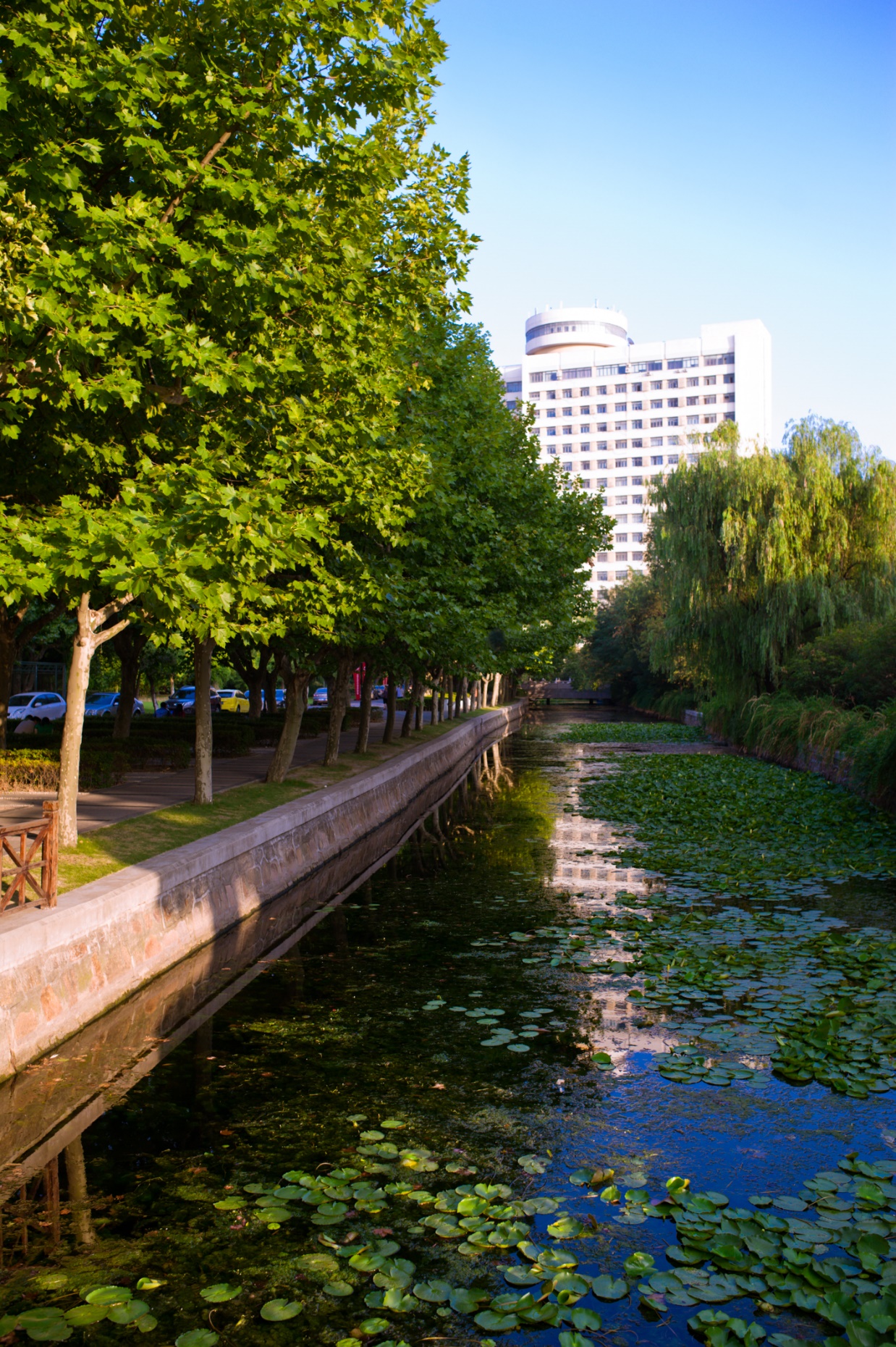 目录  
CONTENTS
一、研究背景
二、理论依据
三、调查研究
四、启示
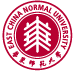 一、研究背景
2011年起中国的对外翻译量首次超过了外文翻译成中文的对内翻译量，其中政治话语占有重要分量。

 “虽然改革开放以来我国整体翻译水平有了很大提高，但仍然跟不上形势的需要。尤其是一些核心政治词汇的翻译很不统一，影响到境外受众的准确理解。”(周明伟, 2011)
一、研究背景
2014年底中国翻译研究院建立了“中国关键词”多语新闻发布平台
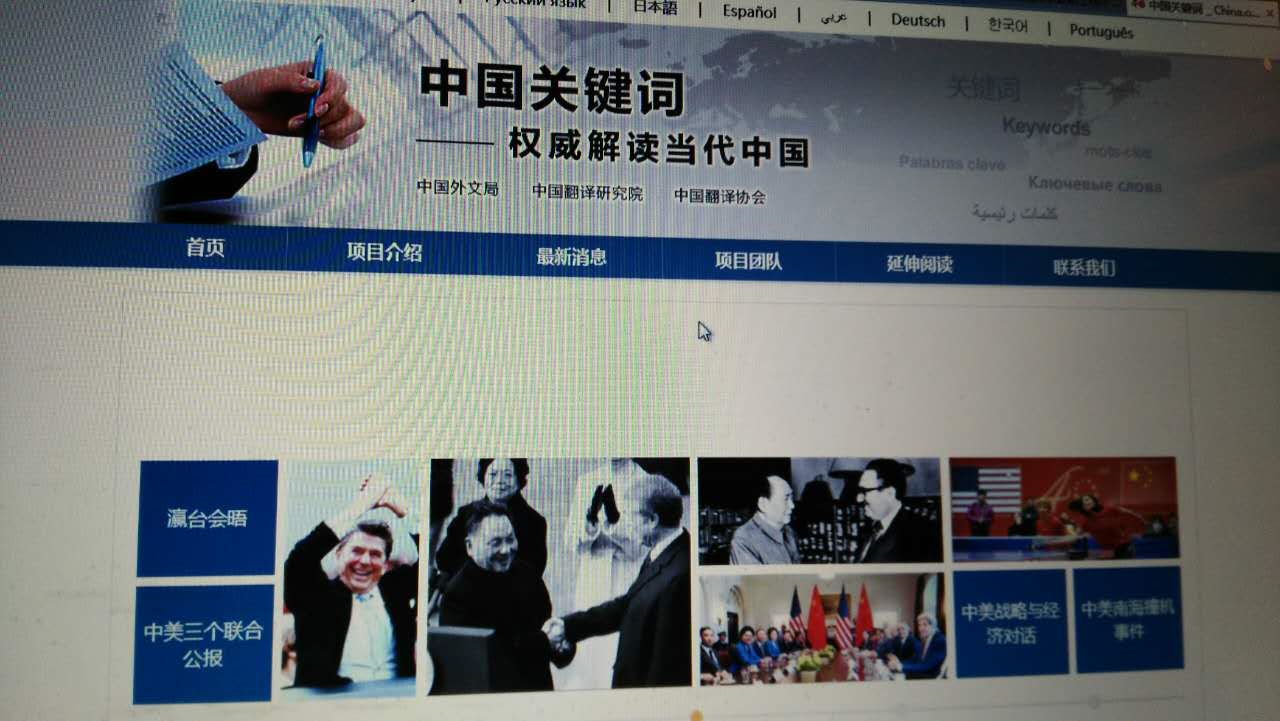 2016年1000册《中国关键词—权威解读当代中国》亮相于两会新闻中心，以词条的方式向国际社会阐释和解读中国，在国际舆论中抢占中国关键词的定义权、阐释权和翻译标准。
翻译与传播效果
翻译是一种跨语言和跨文化的信息交流活动。
政治话语的翻译不仅有理解的问题，而且着重的是受众能否接受，包括对语言和政治内容两方面的接受。
翻译直接影响政治话语的对外传播效果。
提高对外翻译传播的效果无疑成为一项具有重要战略意义的工作。
研究意义
但迄今为止，研究翻译如何准确地传达传播内容的较多，而针对翻译如何考虑传播受众、如何从翻译传播的效果出发，探索国际社会对中国政治话语对外传播的理解和接受程度的实证研究却很少。
本研究基于认知心理学、建构主义理论，从文化的差异与沟通之维，通过实证调查研究考察“中国关键词”的英译被英语母语者接受的程度，探讨对外翻译传播策略，为提高中国政治话语对外翻译传播效果提供参考。
二、理论基础
认知心理学、建构主义的学习理论、社会建构主义理论为政治话语对外翻译传播受众信息接受的认知过程提供了依据。
著名心理学家皮亚杰的发生认识论（Piaget‘s genetic epistemology）揭示了认识发展的过程,即随着儿童年龄的增长，其认知发展涉及到图式、同化、顺应和平衡四个方面 (Piaget & Inhelder, 1969) 。
发生认识论
皮亚杰的“认识论可称之为建构主义的认识论, 即认识论不是由客体决定的( 经验论),也不是由主体预先决定的( 先天论)，而是逐渐构造的结果，……认识的动作从来就不只是建立在联结的基础上, 它总是建立在同化、即建立在把现存的材料整合到已有的结构之中”（英海尔德，1987：10）。
建构主义的学习理论
皮亚杰的后续研究：从儿童领域拓展到了成人领域；既关心心理发展是“怎样发生的”，也关心“怎样能发生”。
建构主义的学习理论认为，学习是一种构建过程，乔纳森等人认为知识不是通过教师传授得到的，而是学习者与外部环境交互作用的结果。
把建构主义理论拓展到社会文化接受领域，则是社会建构主义的贡献。
社会建构主义
社会建构主义认为，共有知识和文化，是观念性的而非物质性的，施动者之间的互动导致结构的形成，施动者造就结构而结构也建构施动者的身份和利益，进而影响施动者。
启发：成人社会的思想概念形成比之儿童来有了更加丰富的内容和更大的施动空间，一方面，人在习得、掌握了社会概念之后运用概念；另一方面，被输入的概念可以影响、左右人的思维。
翻译策略
当翻译活动触及文化政治等因素时，直译和意译之纷争就演化为归化和异化之争。
“党政文献，体现了中国党和政府的大政方针和治党治国理念，体现了中国特色社会主义道路的独特理论，翻译既要符合中国国情，有鲜明的中国特色，又要与国外的话语体系、表达方式对接，这对翻译而言是艰巨的挑战”(黄友义等，2014)
对国际社会理解和接受“中国关键词”翻译的程度进行实证调查研究，以探讨积极建构对外翻译传播的实际可能性。
三、对英译政治话语接受程度的问卷调查
1、调查对象和调查方法：
英语母语的大学生和留学生
华东师范大学（纸质调查问卷200份）
悉尼大学（SurveyMonkey问卷调查软件）
一共收回有效问卷90份。
2、 问卷设计
十个 “中国关键词”：
1. “一带一路”
2.“有权不可任性”
3.“中国特色社会主义”
4. “科学发展观”
5.“生态文明”
6.“全面建设小康社会”
7.“素质教育”
8.“新型大国关系”
9.“外向型经济”
10.“八荣八耻”
问题样例
China will encourage energy cooperation through _________   (一带一路) and expand oil and gas cooperation with countries in Central Asia, the Middle East, the Americas and Africa. 
Which translation do you prefer and why?
A. A. the Silk Road Economic Belt and the 21st Century Maritime Silk Road 
B. OBOR (short for "One Belt, One Road”) 
C. the Belt and Road Initiative 
D. the "One Belt and One Road” initiatives
E. the land and maritime silk road
3、调查结果
表1  中国政治关键词接受度调查统计数据
3、调查结果分析
(1)   “一带一路”
A. the Silk Road Economic Belt and the 21st Century Maritime Silk Road (18人/20%)
B. OBOR (short for "One Belt, One Road”)  (10人/11.1%)
C. the Belt and Road Initiative (13人/14.4%)
D. the "One Belt and One Road” initiatives (30人/33.3%)
E. the land and maritime silk road programs (19人/21.1%)
[Speaker Notes: 选择比例最高的是D（33.3%），给出的原因主要有“听上去更自然”（sounds most natural）；“信息传递更扼要” (more informative and to the point)；“解释性更强并更有效”（more explanatory and functional）；“尤其加上initiative一词听上去更像是一项合理计划”（the additional phrase "initiatives" makes most sense and sound like a legitimate program），等。]
3、调查结果分析
( 2)  “有权不可任性”
A. power is not to be used arbitrarily（12人/13.3%）		
B. power should not be held without good reason (14人/15.6%)
C. power granted should not be abused	(37人/41.1%)
D. power should not be exercised above the law (27人/30%)
[Speaker Notes: 选择比例最高的是C（41.1%），此译法被认为“最流畅”（it flows best）；“信息清楚简单”（clear and simple message）；“最直截了当”（the most straight forward）；“权力应该与责任相伴”（power should come with responsibility）等。选择比例次高的为 D（30%），理由包括“听上去最好”（sounds best）；“更有逻辑性”（the most logical）；“远离腐败”（it wards off corruption）；“不管谁掌权，都必须依法”(laws should be upheld no matter who is in charge)，等 。]
3、调查结果分析
(3)  “中国特色社会主义”
A. socialism with Chinese characteristics (25人/27.8%)	
B. socialism with Chinese features (12人/13.3%)	
C. Chinese-style socialism (20人/22.2%)	
D. Chinese socialism (33人/36.7%)
[Speaker Notes: 36.7%的人选择了D ，因为“句子更流畅”（It flows best）；“最简单”（the simplest）；“最简练”（the most concise）；“强调中国”（It emphases on China）；“最有意义”( It makes the most sense）；“美国人喜欢说话简明扼要”（Americans prefer to say things short and to the point）；“其他译法太长了”（The other answers are too long)，等。]
3、调查结果分析
（4）“科学发展观”
A. a scientific outlook on development（30人/33.3%）	
B. a scientific theory on development（22人/24.4%）	
C. a scientific development concept（28人/31.1%）		
D. a scientific development platform（10人/11.1%）
[Speaker Notes: 选择比例占三成以上的是A和C，前者被认为“与中国的远景相关”（It is to do with China’s vision）；“描述了中国发展观”（It describes the way China views on development）等。后者被认为“最有逻辑”（most logical）；“这是一个概念，而不是一个平台或理论”（it's a concept rather than a platform or a theory）；“‘观’是‘观点’的意思“（观 is probably related to 观点 which means viewpoint），等 。]
3、调查结果分析
（5）“生态文明”
A. conservative culture（9人/10%）	
B. ecological civilization（21人/23.3%）
C. a green civilization（14人/15.6%）	
D. raise ecological awareness（41人/45.6%）
E. Ecological and environmental condition（5人/5.6%）
[Speaker Notes: 45.6%的人选择了D，理由主要包括“最适合”（the most suitable）；“在英语中更讲得通”(it makes the most sense in English)；“更有必要”(more necessary)；“中国产生许多污染”（China produces a lot of pollution）；“需要提高公众的生态文明意识”（A lot of awareness needs to be brought to the attention to the general public）；“展示环境的未来变化趋势”（It shows future progression for the environment）；“更适合中国国情”（It fits for China’s situation）；“提高中国人的生态环境意识，使他们能够为后代做正确的事”（It raises Chinese people’s ecological awareness, so they can do the right thing to further generation）；“适合句子结构”(It fits well into the sentence structure)，等。]
3、调查结果分析
（6）“全面建设小康社会”
A. a well-off society in an all-round way（22人/24.4%）
B. a relatively comfortable society across the country（24人/26.7%）
C. a moderately prosperous society in all respects（21人/23.3%）  
D. an overall well-to-do society（22人/24.4%）
[Speaker Notes: 此条目的几种译法在被调查者中的接受度较平衡，选择比例比较分散，没有一个超过30%的选项。没做选择的一人（1.1%）甚至说“老实说，我不喜欢这些选项，它们在句中都显得太过冗长。选项Ｂ和C不能传达富有和繁荣社会的意义，A中的措辞 ‘well-to-do’有点过时了。”（Honestly, I don’t like any of these options. They are all too wordy in a sentence. Option B or C do not convey the meaning of a wealthy or prosperous society，and “well-to-do” in option A is a bit old-fashioned），等。]
3、调查结果分析
（7）“素质教育”
A. implement well-rounded education（39人/43.3%）	
B. implement quality-oriented education（24人/26.7%）
C. implement competence-oriented education（10人/11.1%%）
D. implement character education（8人/8.9%）
E. improve overall quality（9人/10%）
[Speaker Notes: 43.3%的人选择A，理由主要包括“容易理解”（easy to understand）；“全面发展的教育是最符合道德诚信”（"well-rounded" education relates best to moral integrity）；“全面的教育是很重要的”（Having a well-rounded education is important）；“教育对发展很重要”（Education is important for development）；“核心课程的教育和课外活动一样重要”（Education in core subjects is just as important as extra-curricular activities）；“含义最好，传递了学生在社会的很多不同方面接受培训和教育的概念”（It carries the best connotation and conveys the idea of students receiving training and education in many different aspects of society）；“其他选项的短语不地道，可考虑把implement改变成encourage使语调变轻些”（The other phrases are unidiomatic, but consider changing "implement" to “encourage" for a lighter tone）；“当‘素质’即character被使用时，它总是附上一个道德判断，使许多来自英语国家的人可能会反感”（When “character” (素质) is used，it always has a moral judgement attached to it which many people from English-speaking countries may find offensive”，等。]
3、调查结果分析
（8）“新型大国关系”
A. a new model of major country relationship（12人/13.3%）
B. a new type of major power relationship（23人/25.6%）
C. a new type of great power relations（5人/5.6%）  
D. a new type of relations of long-term stability and sound growth with other major countries（50人/55.6%）
[Speaker Notes: 55.6%的人选择了D，因为“这些目标令人鼓舞”(These goals are inspiring)；“国家之间将相互支持”（Countries will support each other）；“此想法听起来更长远和安全稳定”（It sounds more long-term forward thinking and safe and stable）；“长期稳定更有利于和平与积极的国际关系”（Long-term stability is more conductive to peace and positive international relations）；“关系到发展关系和合作，这两者都与稳定性有关” (It relates to growing relations and cooperation, both of which are associated with stability)；但是“太罗嗦，如果能让它更简洁一些，我会选择D”（too wordy, but if you could make it more concise my choice would be option D）；“前三个说法有一个非常奇怪的内涵，特别是使用‘权力’一词，许多其他国家视中国为渴望权力，所以这些说法会让英语为母语的人对中国的意图感到警惕。”（The first three have a very odd connotation, especially by using the word “power.” Many other countries view China as power-hungry and so these statements would make English speakers feel wary of China’s intentions），等。还有人建议用另外的译法，如：a new model for major international relations。]
3、调查结果分析
（9）“外向型经济”
A. internationally-oriented economy（9人/10%）
B. global-market-oriented economy（22人/24.5%）
C. export-oriented economy（35人/38.9%）		
D. outward-looking economy（24人/25.7%）
[Speaker Notes: 38.9%的人选择了C，原因如“这是中国被外人所知的”(That's what China is known for)；“据我所知，中国经济依靠外贸增长”（From what I know China's economy relies on exported growth）；“出口远大于进口” (Exports are a lot more than imports )；“中国是出口导向，但正在改变。”(China is export oriented，but it is changing)。选择B 和D者各占约四分之一，因为“很明显，中国正在关注国际经济”（It is clear that China is focusing on an economy that wants to be internationally focused）；“中国不只是出口导向,‘全球市场’准确、真实”（China is not just export oriented. “Global market” is accurate and true）；“中国正从一个出口导向型的经济体转向以消费为主导的经济体，以维持经济增长”（China is moving from an export-led economy to a consumer-led economy in order to sustain growth），等。]
3、调查结果分析
（10）“八荣八耻”
A. Eight Dos and Don’ts （52人/57.8%）
B. Eight honors and eight disgraces（14人/15.6%）
C. Eight-honor and eight-shame （3人/3.3）	
D. Eight Glories and Eight Disgraces（21人/23.3%）
[Speaker Notes: 57.8%的被调查者选择了A，因为“听上去很现代”（sounds modern）；“清晰简单”（ clear and simple ）；“像是一个‘简单的方法’”（Tt sounds like ‘just a simple way’）；“不那么正式”（more informal）；“很多‘该做’和‘不该做’，不冒犯人”（a lot of do's and don'ts，not to offend people）；“对西方文化来说最有意义”（It makes the most sense to western cultures）；“对西方人群来说更像指导性的严格法规”(It appears as more of a guidance that strict codes to Western populations)； “是英语为母语的人立刻能联想的短语”（It’s a phrase that English speakers would relate with and understand right away）；“西方人最容易理解”（It is easiest for Westerners to understand) ；而且“不像其它选项那么恐吓人”（less intimidating than the others）；“其它选项听上去太古老”(The others sound archaic)，等。]
3、调查结果
外国受众对“中国关键词”的选择结果大都较分散，在10道问题的43个译法选项中，只有5个译法被四成以上的调查对象选为偏爱，排在每题最前的官方最新翻译选项只有3题是选择比例最高的，有不少选择原因都是针对术语概念的意义理解做出的，有时翻译方法并不具有决定性的意义。
被调查者因不了解中国的实际国情而容易偏离对“中国关键词”要传递的内涵意义的理解。
例如：
“外向型经济”outward-looking economy　　export-oriented economy　　internationally-oriented economy 或global-market-oriented economy 
“全面建设小康社会”： a relatively comfortable society across the country／a moderately prosperous society in all respects
（Don't say “relatively”　or　“moderately”, it sounds like, you want to be only a little bit comfortable）
四、启示
1. 要理直气壮地对外传播中国特色政治话语， “以我为主”  阐述意义。（例：“素质教育”“外向型经济”）
2. 要了解传播对象,重视差异。(例：“八荣八耻” “生态文明” )
3. 通过不断强化传播，使中国特色话语渐被接受。(例：“新型大国关系”）
结语
鉴于西方话语体系的受众大多不了解中国政治话语的实质内涵，不习惯中国政治话语的表述方式，要他们改变立场和阅读习惯，实现认知上迅速的“同化”或“顺应”是不现实的；
为了西方受众了解我们的政治观点，改变我们的话语体系，“曲意奉承”，也是不可取的。
在中国当代政治话语的对外翻译传播中的策略应是：以我为主、重视差异、不断强化、渐被接受，实现从排斥——不排斥——接受的转化。
参考文献
陈明明.在党政文件翻译中构建融通中外的新概念新范畴新表述[J].中国翻译，2014(3):9-10.
[美]戴维·H.乔纳森(David H. Jonassen)主编，郑太年、任友群译.学习环境的理论基础[M]. 上海：华东师范大学出版社，2002.
黄海军、马可云.也谈美国主流英文媒体对中国特色词汇采取的翻译策略[J]. 上海翻译, 2007(3):52-56。
黄友义、黄长奇、丁洁.重视党政文献对外翻译,加强对外话语体系建设[J].中国翻译, 2014(3):5-7.
黄友义.中国站到了国际舞台中央，我们如何翻译[J].中国翻译，2015(5):5-7.
刘雯、刘笑盈.2014年中国对外传播研究综述[J].对外传播，2015(1):11.
(法)米歇尔·福柯著，佘碧平译，性经验史 [M].上海：上海人民出版社，2000.
王弄笙.十六大报告汉英翻译的几点思考[J].中国翻译，2004(1):56-59.
王平兴.对外传播符号转换与重要词语翻译[J]. 中国翻译，2010(1):71-73.
王平兴.政治文献翻译新探索----十七大文件翻译体会[J]. 中国翻译，2008(1):45-50.
杨明星.“新型大国关系”的创新译法及其现实意义[J].中国翻译，2015(1):101-104.
(瑞士)英海尔德(Eisterhold, G. C.)：发生认识论与发展心理学[A]. 高觉敷编.西方心理学的新发展[C].北京：人民教育出版社，1987:10. 
Anderson, R. C. & Pearson, P. D. A schema-theoretic view of basic process in reading comprehension[Ａ]. In P. D. Pearson , R. Barr, M. Kamil, and P. Mosenthal (ed.)Handbook of Reading Research,1[C]. White Plains, N.Y: Longman,1984:225-291. 
Carrel, P. L. & Eisterhold, G. C. Scheme Theory and ESL Reading [J]. TESOL, 1983, 17(4):553-573.
Nida, E A. Language, Culture and Translating [M]. Shanghai: Shanghai Foreign Language Education Press, 1993.
Piaget. J. & Inhelder .B. The Psychology Of the Child[M]. 2nd edition, New York: Basic Books,1969.  
Venuti , L. The Scandals of Translation: Towards an Ethics of Difference [M]. Abingdon, Oxon, U.K.: Routledge ,1998. 
Venuti , L. The Translation's Invisibility: A History of Translation[M]. Abingdon, Oxon, U.K.: Routledge ,1995.
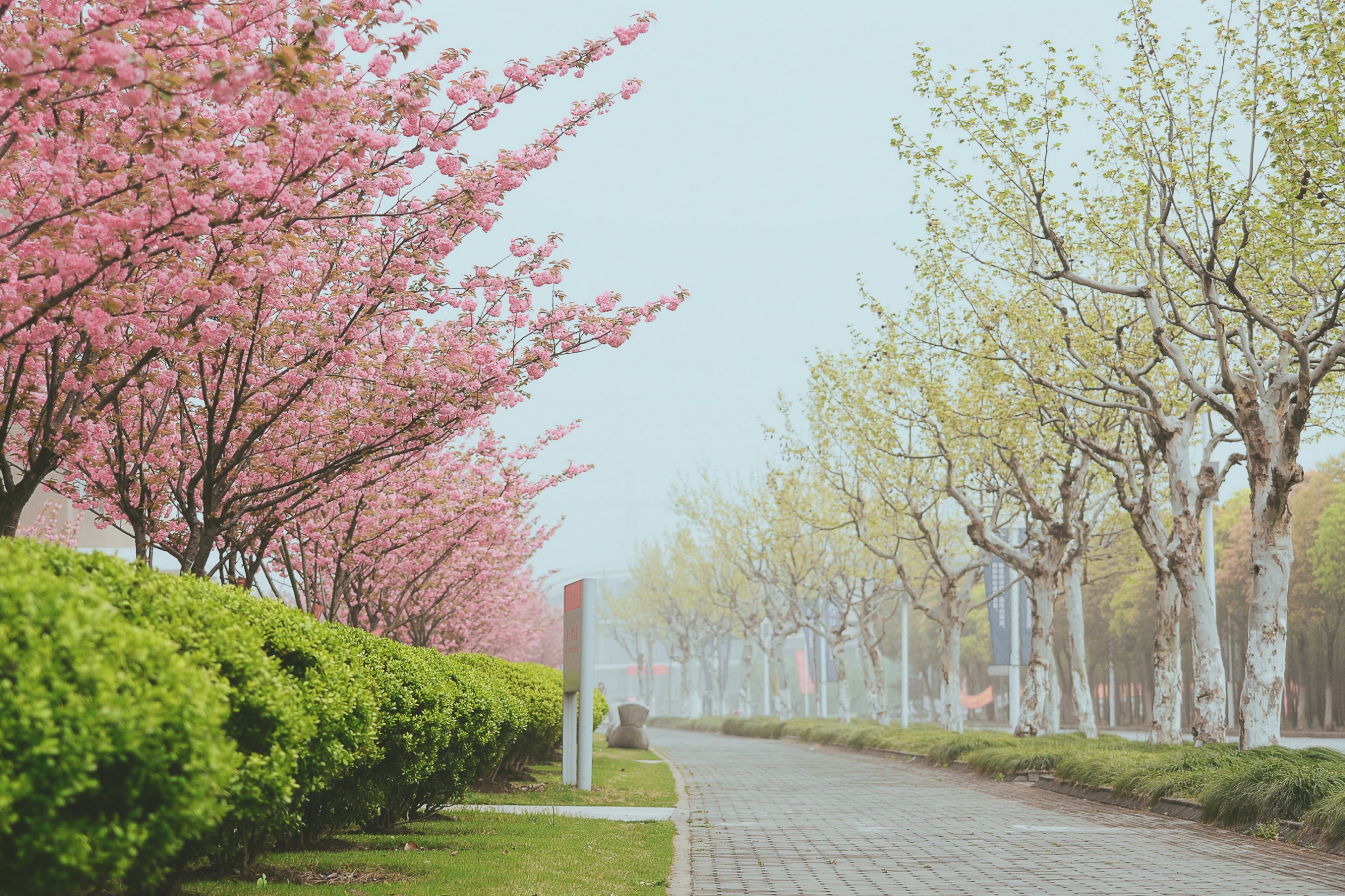 谢谢大家！
wldou@english.ecnu.edu.cn